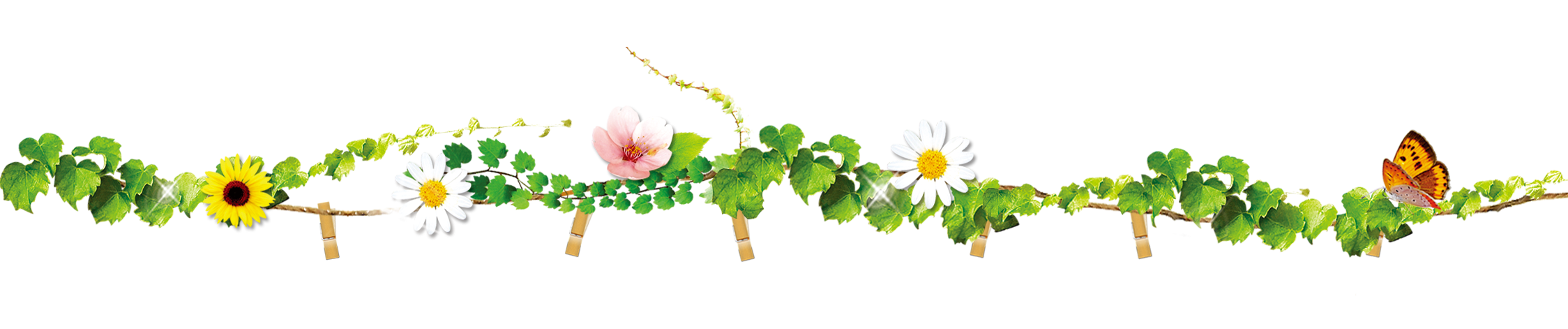 TIẾNG VIỆT
LỚP 1
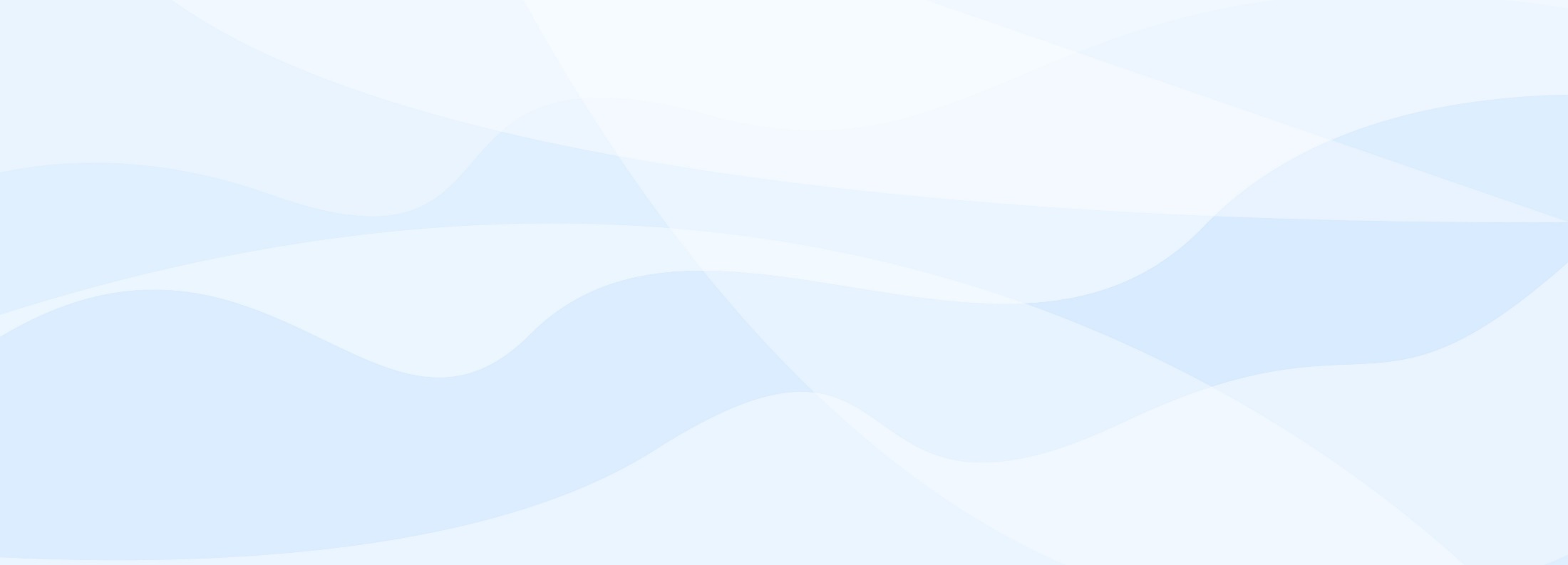 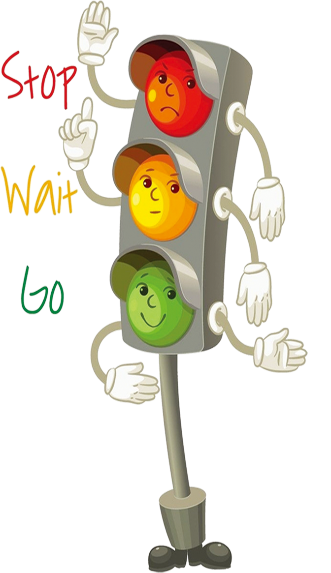 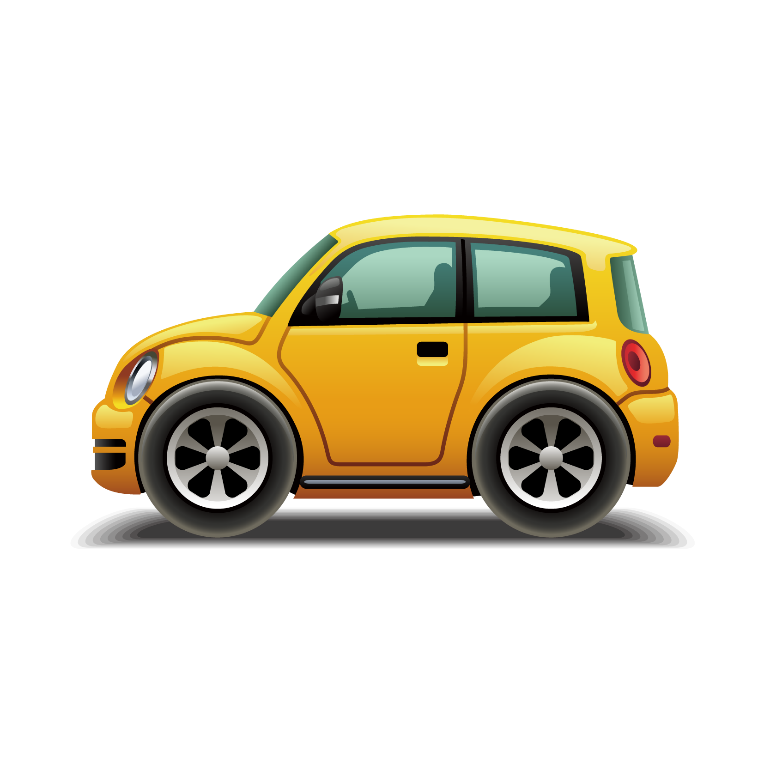 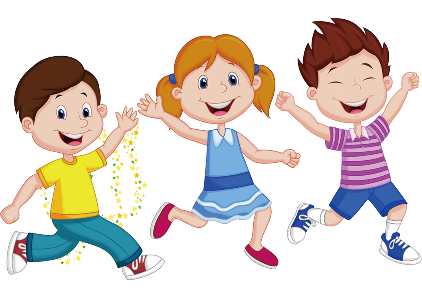 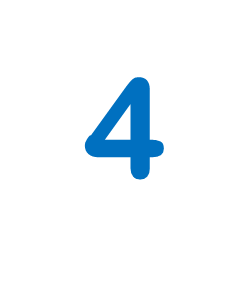 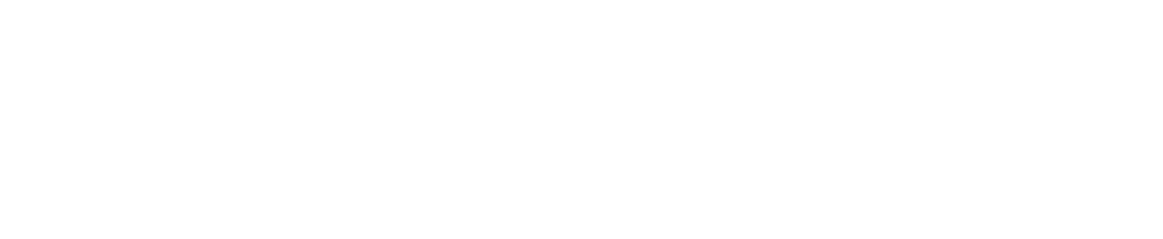 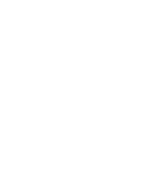 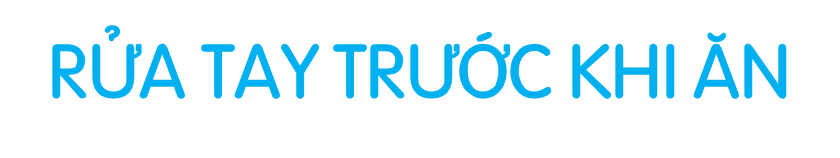 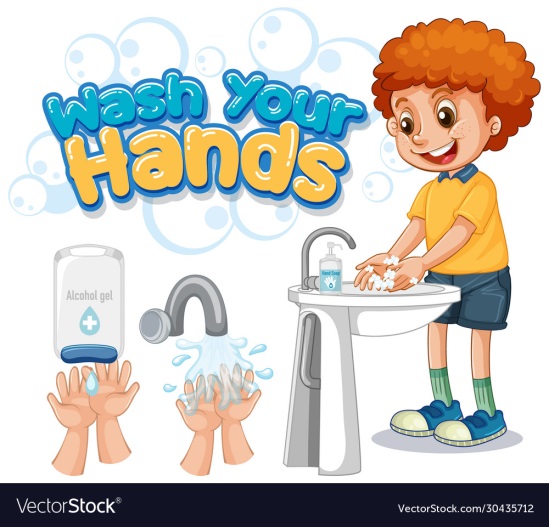 ĐIỀU EM CẦN BIẾT
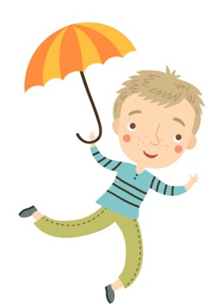 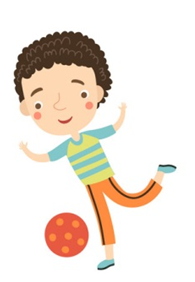 1. Khởi động
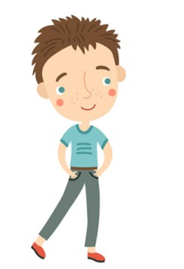 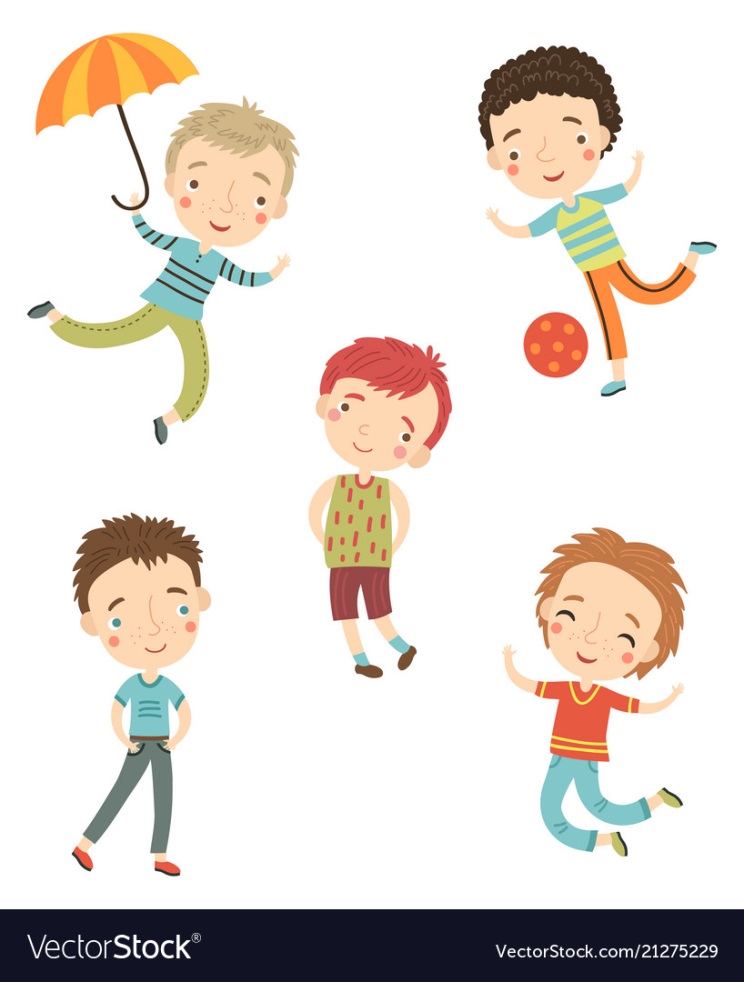 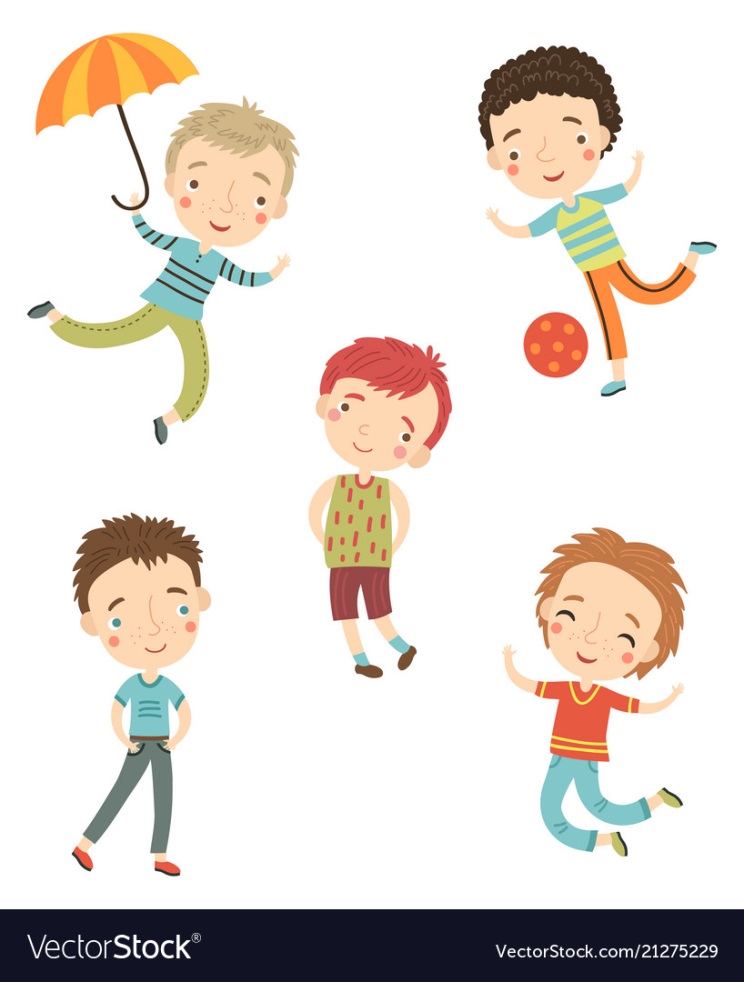 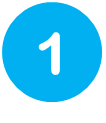 Quan sát tranh các bạn đang rửa tay
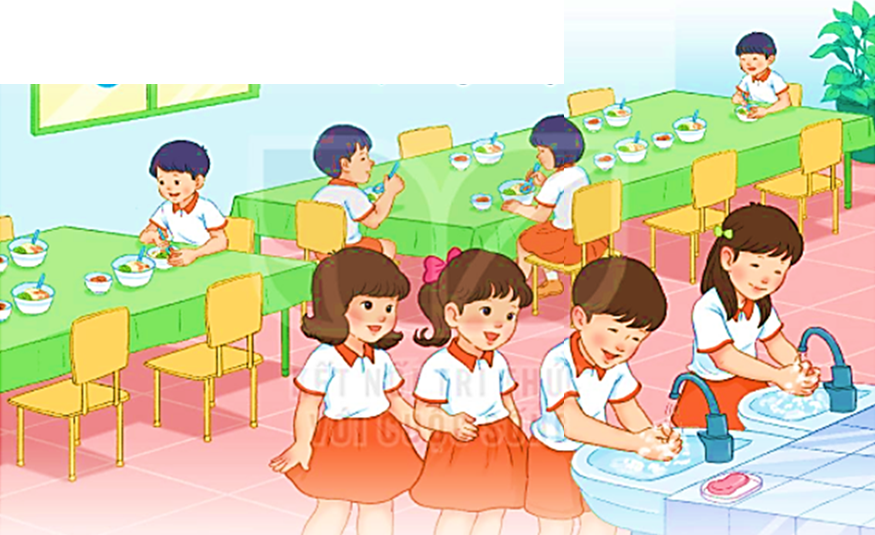 a) Vì sao các bạn phải rửa tay?
b) Em thường rửa tay khi nào?
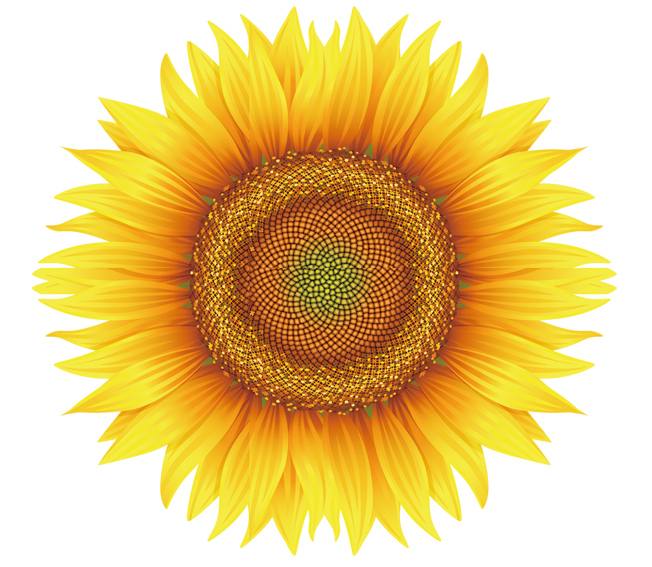 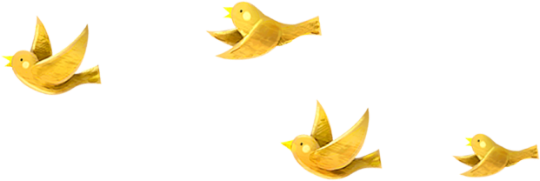 2
Đọc
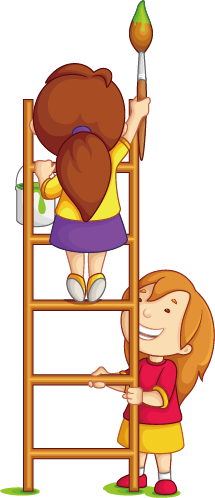 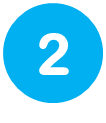 Đọc
Rửa tay trước khi ăn
Vi trùng có ở khắp nơi. Nhưng chúng ta không nhìn thấy được bằng mắt thường. Khi tay tiếp xúc với đồ vật, vi trùng dính vào tay. Tay cầm thức ăn, vi trùng từ tay theo thức ăn đi vào cơ thể. Do đó, chúng ta có thể mắc bệnh. 
	Để phòng bệnh, chúng ta phải rửa tay trước khi ăn. Cần rửa tay bằng xà phòng với nước sạch.
						        (Nguyên Vũ)
Rửa tay trước khi ăn
Vi trùng có ở khắp nơi. Nhưng chúng ta không nhìn thấy được bằng mắt thường. Khi tay tiếp xúc với đồ vật, vi trùng dính vào tay. Tay cầm thức ăn, vi trùng từ tay theo thức ăn đi vào cơ thể. Do đó, chúng ta có thể mắc bệnh. 
	Để phòng bệnh, chúng ta phải rửa tay trước khi ăn. Cần rửa tay bằng xà phòng với nước sạch.
						        (Nguyên Vũ)
Con hãy tìm từ khó trong bài.
Rửa tay trước khi ăn
2
Vi trùng có ở khắp nơi. Nhưng chúng ta không nhìn thấy được bằng mắt thường. Khi tay tiếp xúc với đồ vật, vi trùng dính vào tay. Tay cầm thức ăn, vi trùng từ tay theo thức ăn đi vào cơ thể. Do đó, chúng ta có thể mắc bệnh. 
	Để phòng bệnh, chúng ta phải rửa tay trước khi ăn. Cần rửa tay bằng xà phòng với nước sạch.
						        (Nguyên Vũ)
1
3
4
5
6
7
Luyện đọc câu dài:
Tay cầm thức ăn, vi trùng từ tay theo thức ăn đi vào cơ thể.
Để phòng bệnh, chúng ta phải rửa tay trước khi ăn.
Rửa tay trước khi ăn
Vi trùng có ở khắp nơi. Nhưng chúng ta không nhìn thấy được bằng mắt thường. Khi tay tiếp xúc với đồ vật, vi trùng dính vào tay. Tay cầm thức ăn, vi trùng từ tay theo thức ăn đi vào cơ thể. Do đó, chúng ta có thể mắc bệnh. 
	Để phòng bệnh, chúng ta phải rửa tay trước khi ăn. Cần rửa tay bằng xà phòng với nước sạch.
						        (Nguyên Vũ)
1
2
Giải nghĩa từ khó:
Vi trùng: sinh vật rất nhỏ, có khả năng gây bệnh.
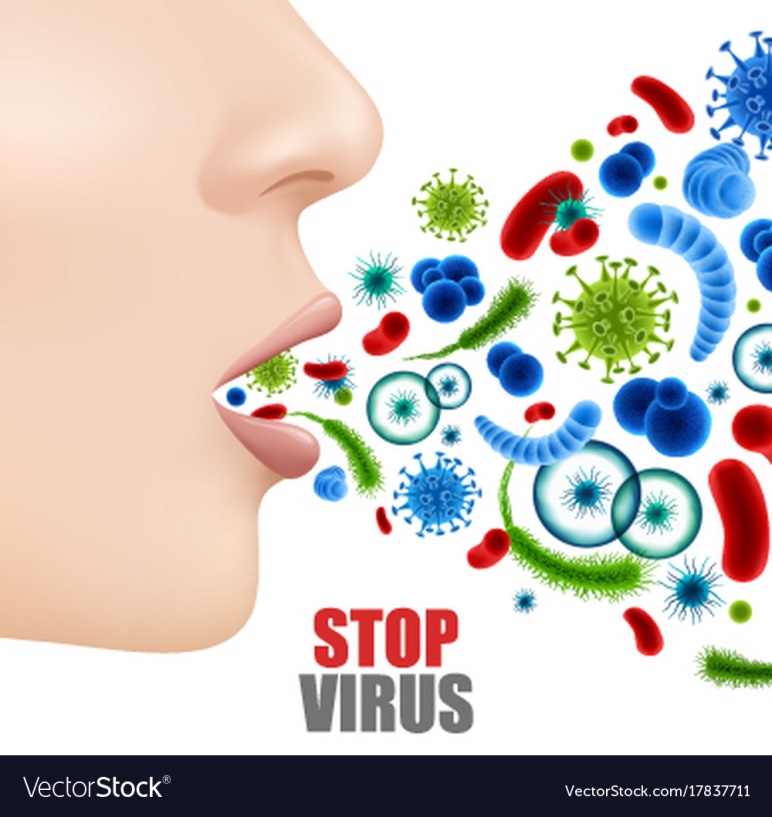 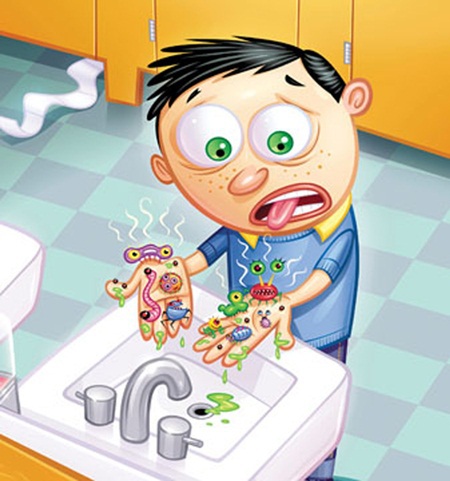 Tiếp xúc: chạm vào nhau.
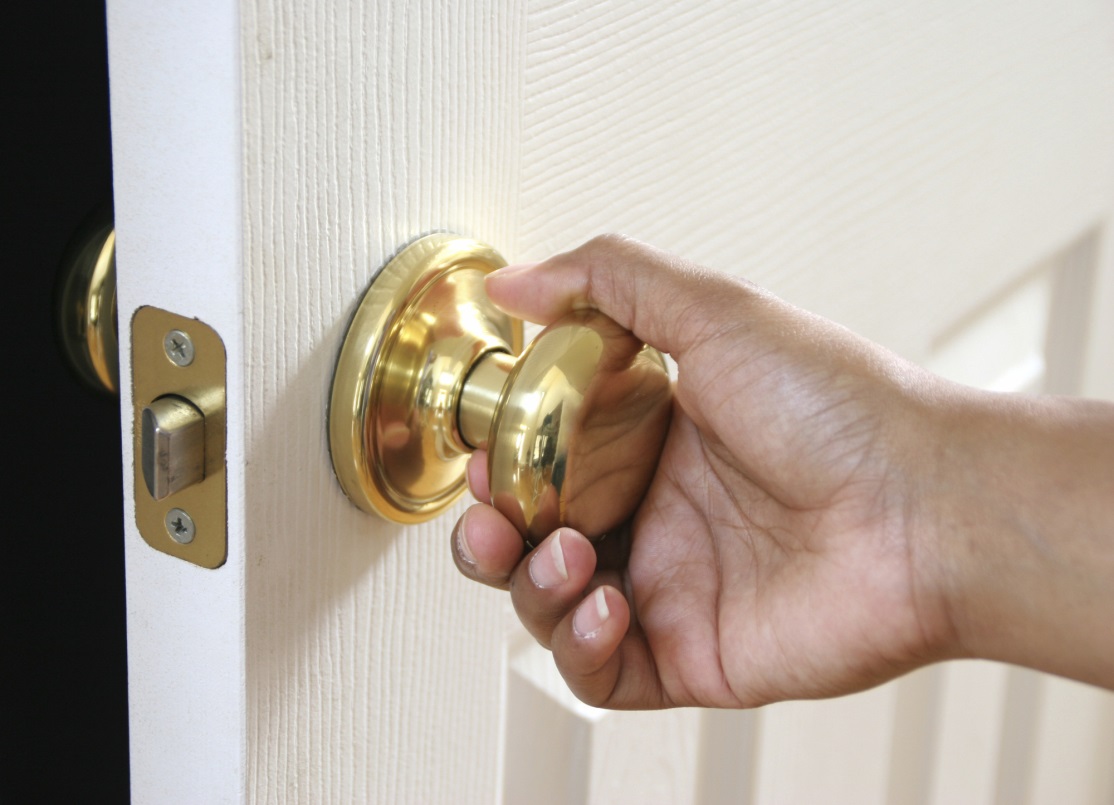 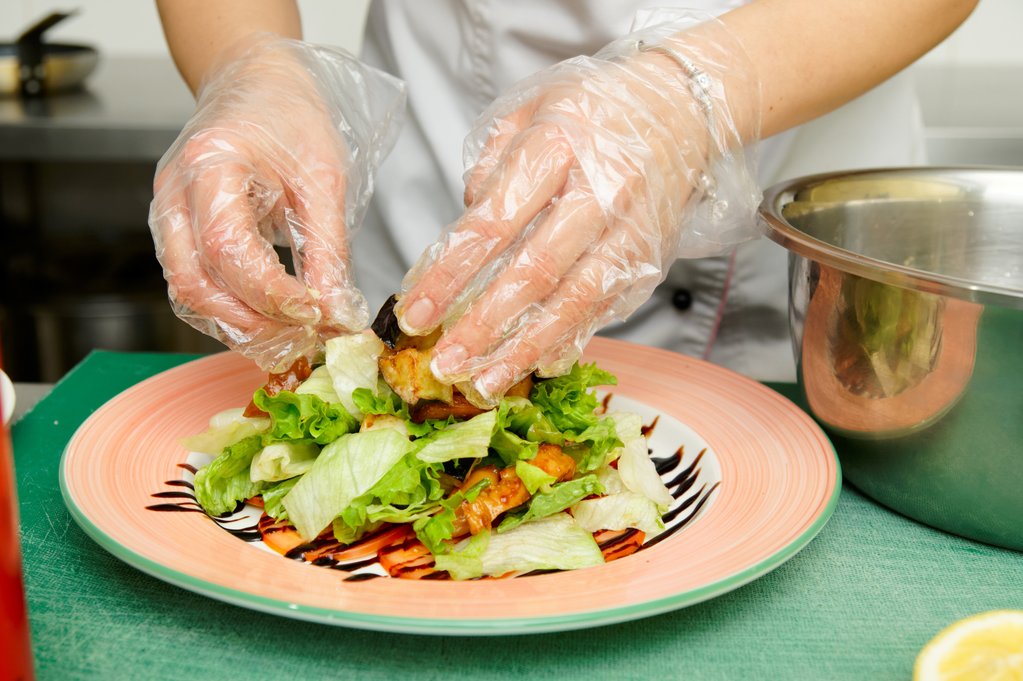 Mắc bệnh: bị một bệnh nào đó.
Phòng bệnh: ngăn ngừa để không bị bệnh.
Rửa tay trước khi ăn
Vi trùng có ở khắp nơi. Nhưng chúng ta không nhìn thấy được bằng mắt thường. Khi tay tiếp xúc với đồ vật, vi trùng dính vào tay. Tay cầm thức ăn, vi trùng từ tay theo thức ăn đi vào cơ thể. Do đó, chúng ta có thể mắc bệnh. 
	Để phòng bệnh, chúng ta phải rửa tay trước khi ăn. Cần rửa tay bằng xà phòng với nước sạch.
						        (Nguyên Vũ)
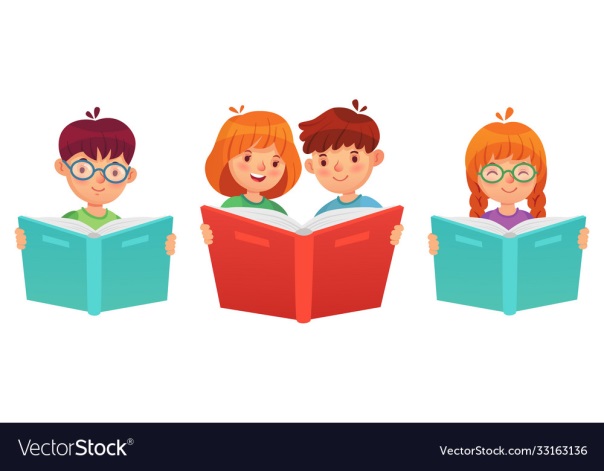 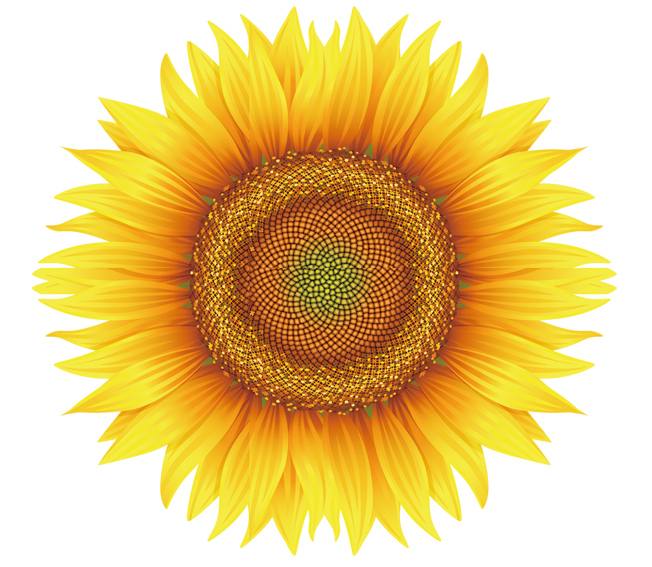 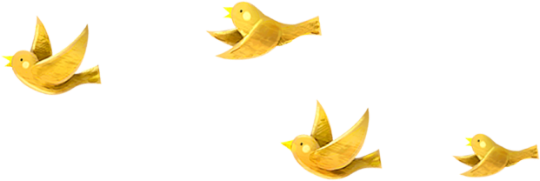 3
Trả lời 
câu hỏi
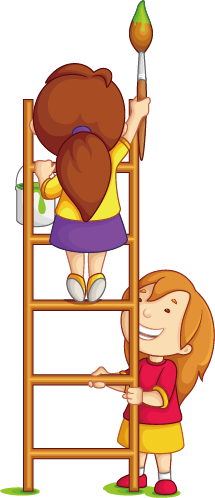 Đọc đoạn 1:
Vi trùng có ở khắp nơi. Nhưng chúng ta không nhìn thấy được bằng mắt thường. Khi tay tiếp xúc với đồ vật, vi trùng dính vào tay. Tay cầm thức ăn, vi trùng từ tay theo thức ăn đi vào cơ thể. Do đó, chúng ta có thể mắc bệnh.
Vi trùng gây nguy hiểm gì cho con người?
Vi trùng đi vào cơ thể con người bằng cách nào?
Vi trùng có ở đâu?
Đọc đoạn 2:
Để phòng bệnh, chúng ta phải rửa tay trước khi ăn. Cần rửa tay bằng xà phòng với nước sạch.
Để phòng bệnh, chúng ta phải làm gì?
Cần rửa tay như thế nào cho đúng?
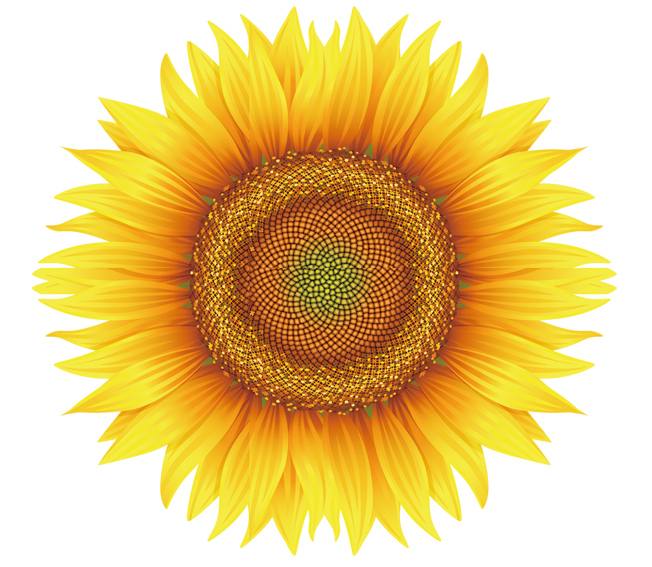 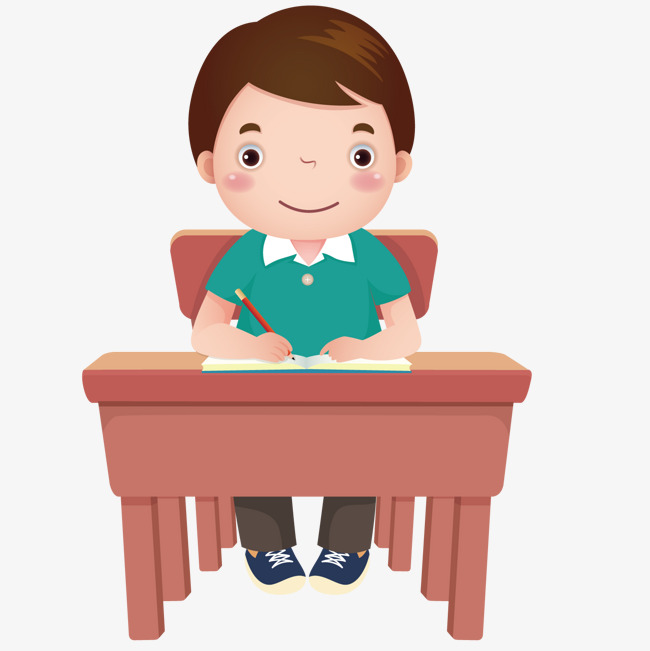 4
Viết vào vở
Tô chữ hoa A
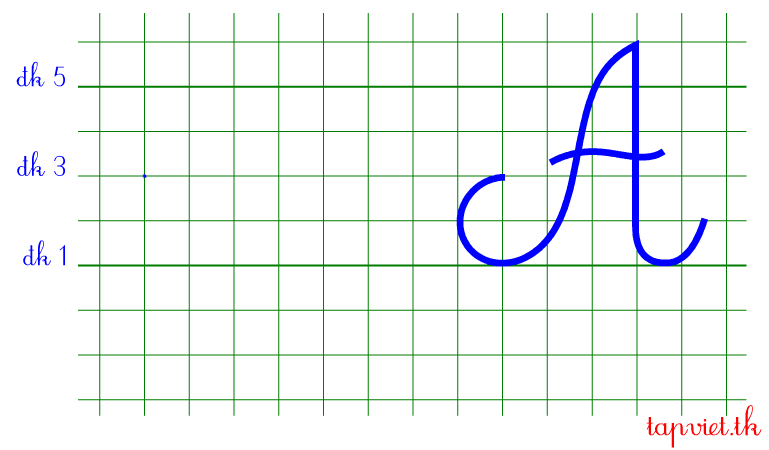 Tô chữ 

hoa Ă
Â
1. Tô
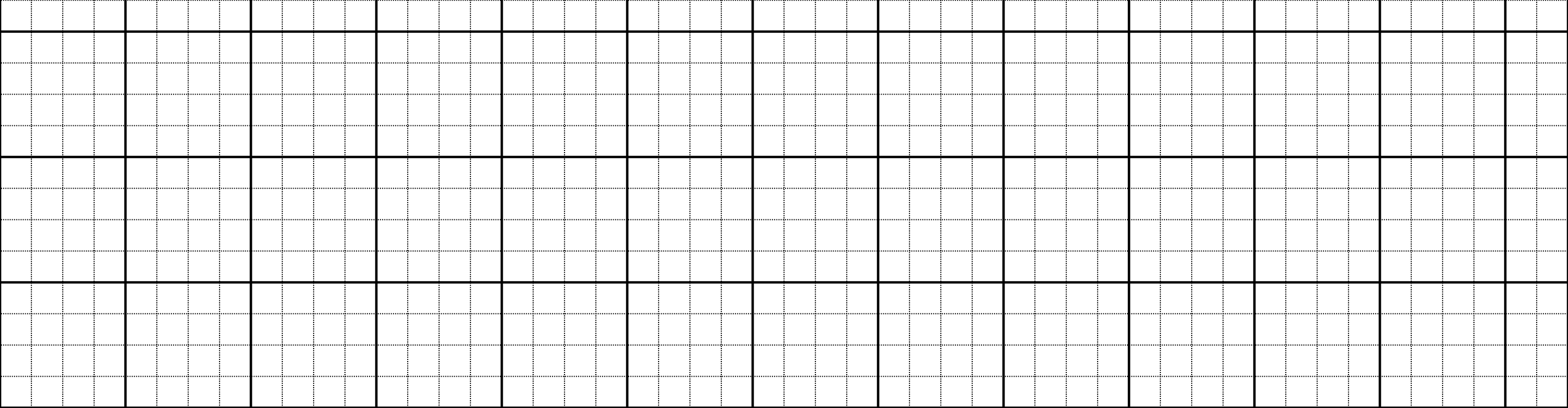 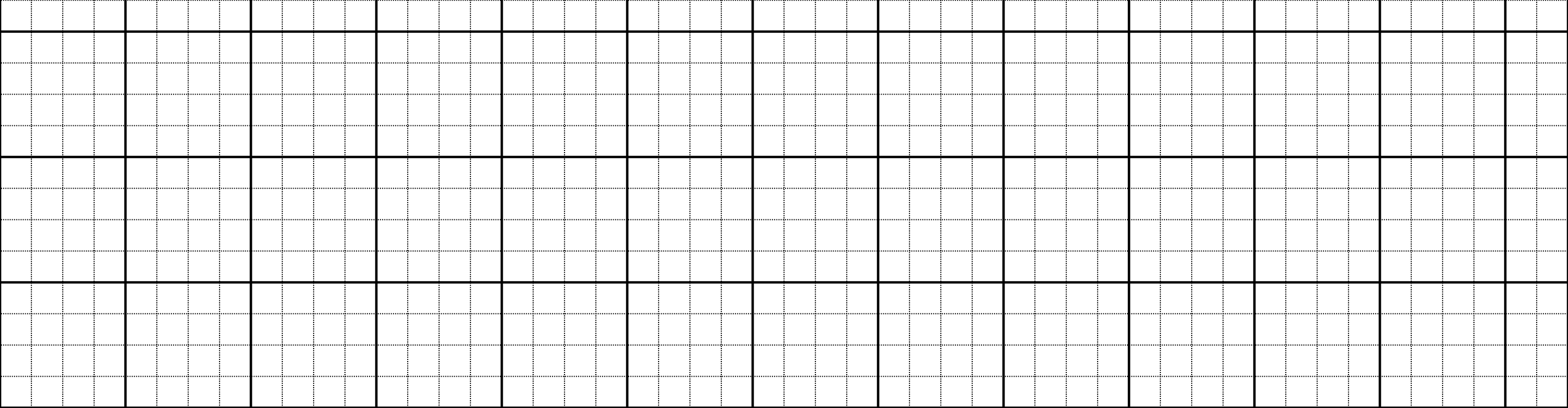 A
A
Ă
Â
Â
Ă
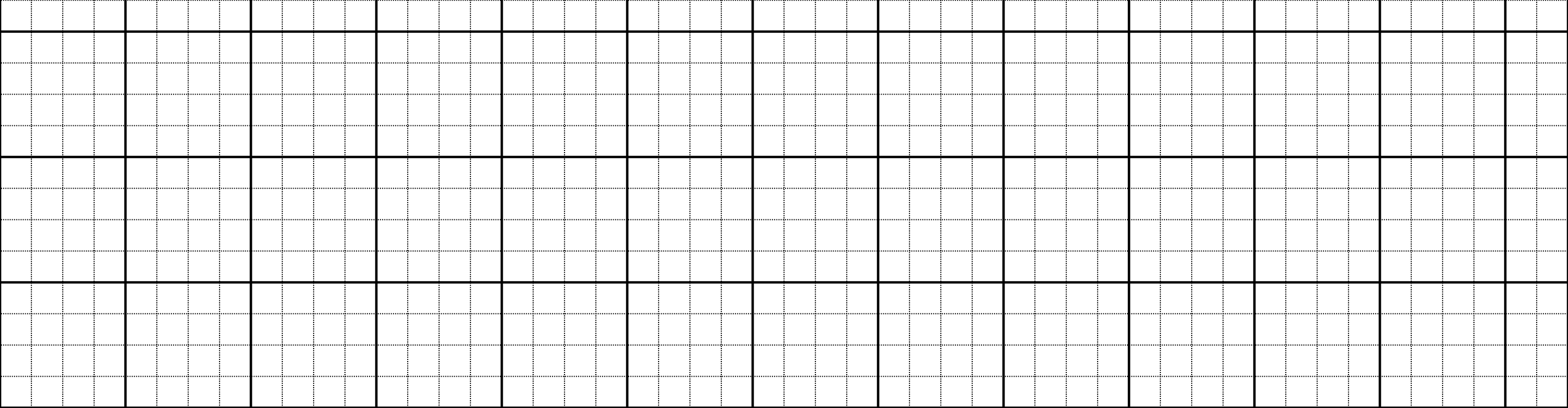 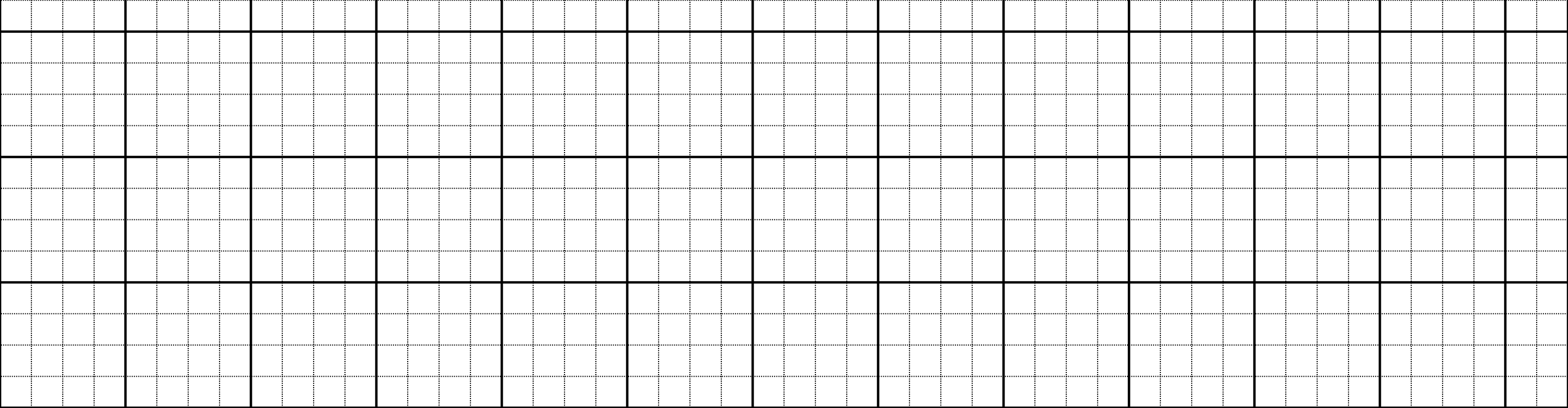 Â
Â
Ă
Ă
A
A
2. Viết từ ngữ
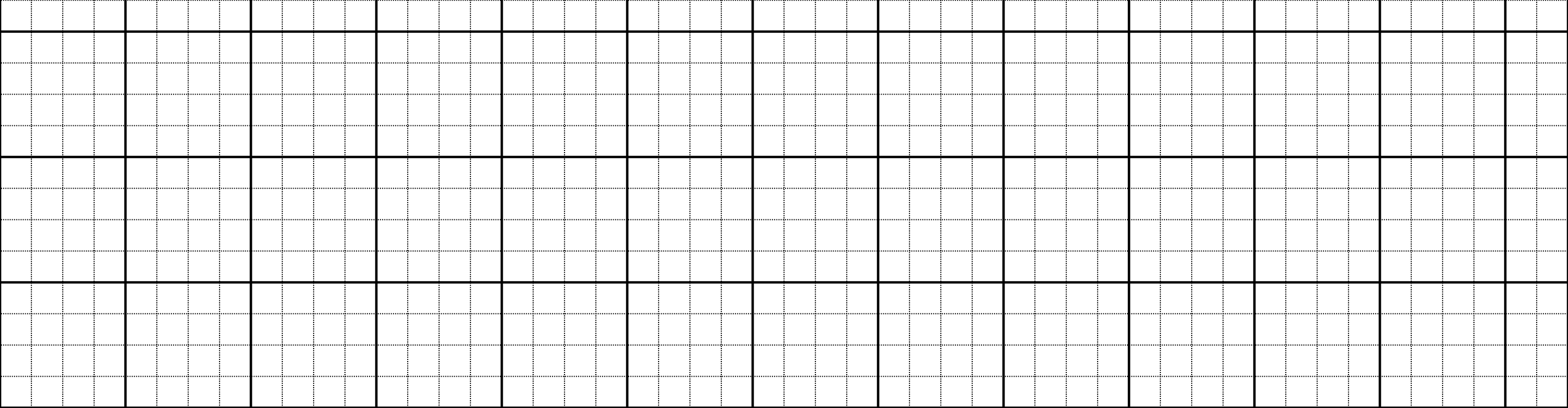 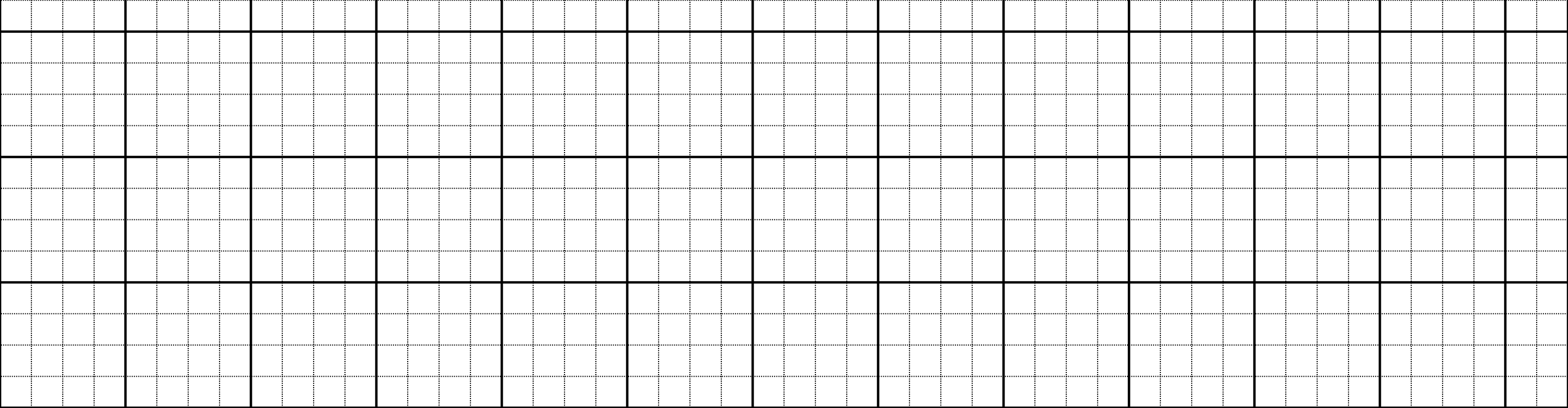 ν΅
ν΅
Ǉrùng
Ǉrùng
Ǉrùng
ν΅
χϚζ
χϚζ
ιŜg
ιŜg
χϚζ
ιŜg
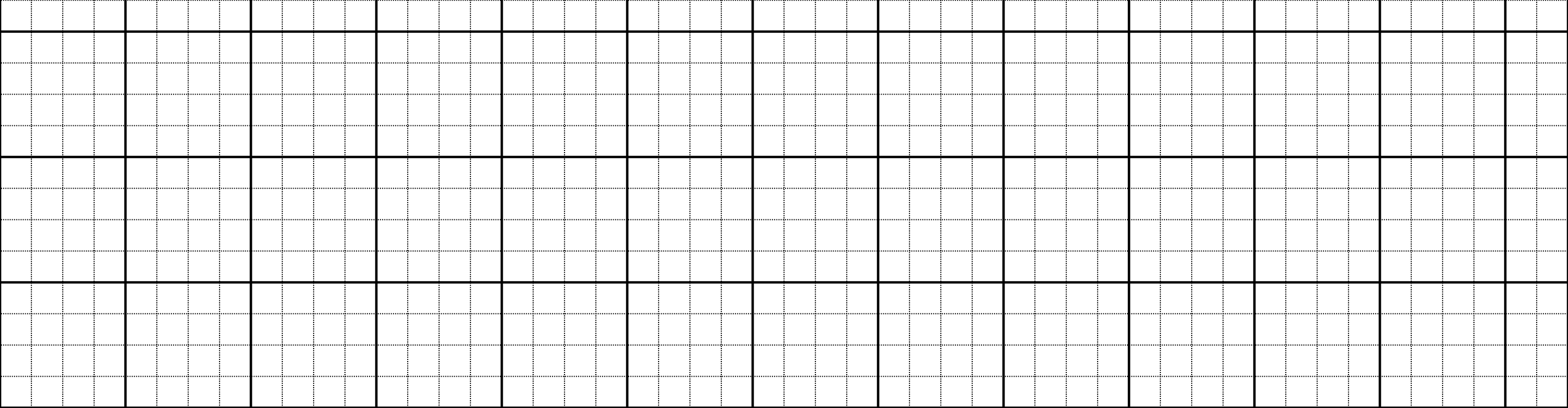 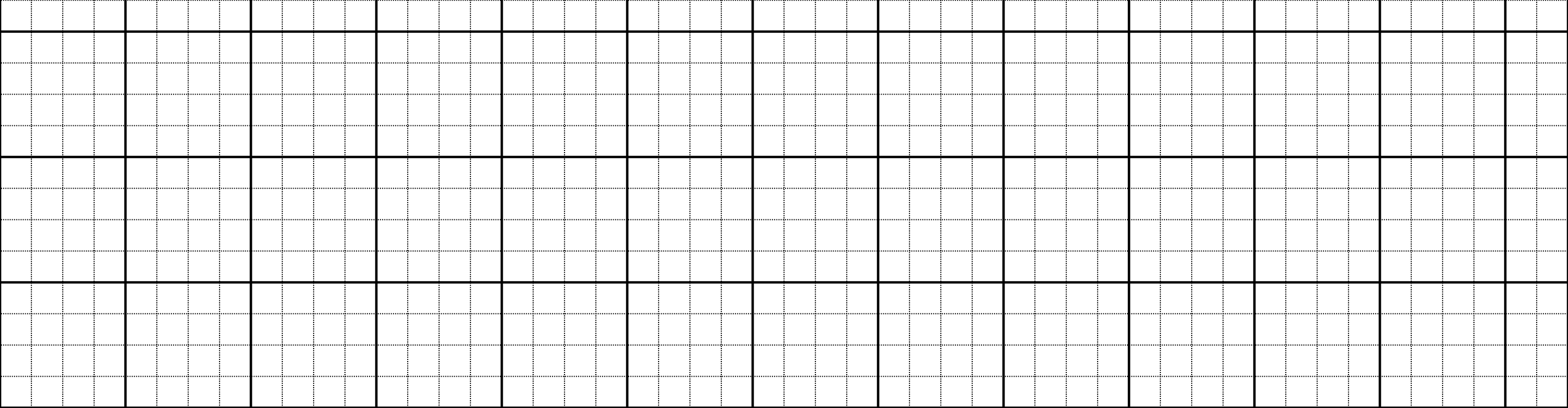 4
Viết vào vở câu trả lời cho câu hỏi b ở mục 3
(…).
rửa tay đúng
 

   cách trước khi ăn.
Để phòng bệnh, chúng ta phải
[Speaker Notes: Hoa đoàn kết, bông hoa đặc biệt…]
3. Viết câu trả lời cho câu hỏi b ở mục 3 ( SHS trang 65)
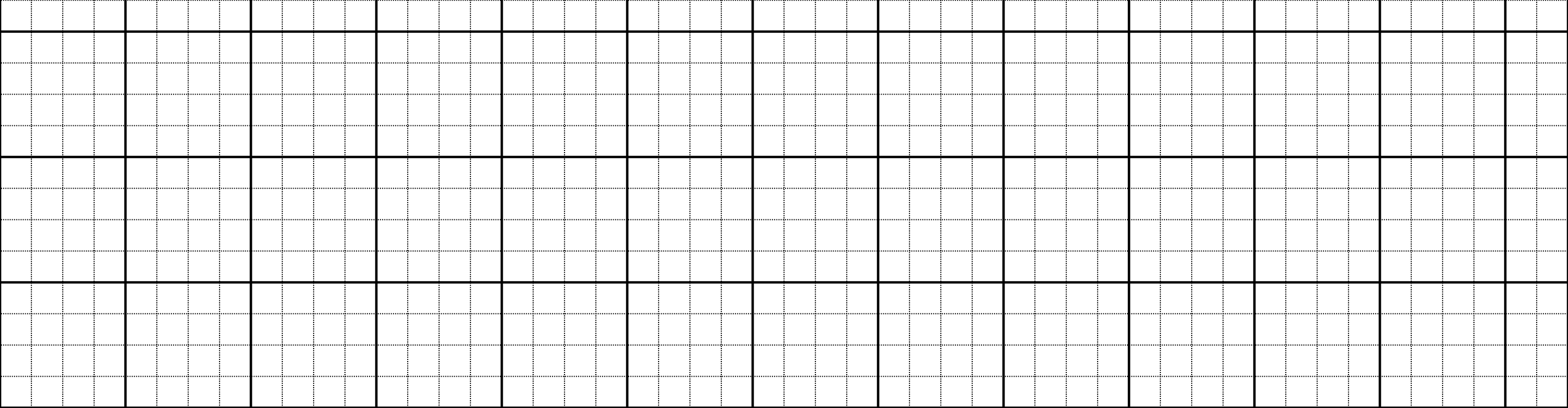 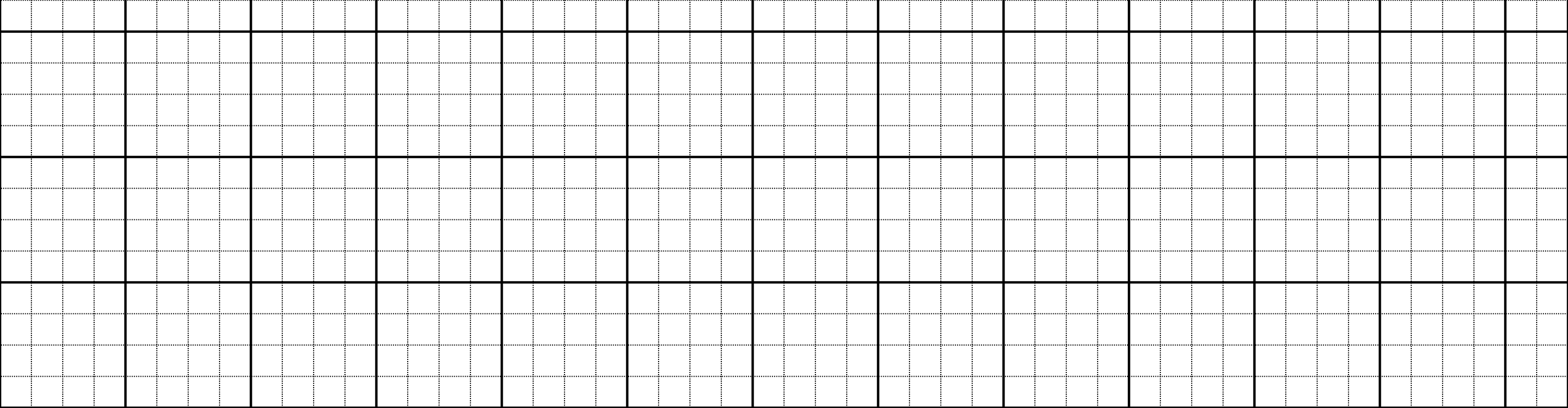 ,
χϚζ
↨hải
chúng
Ǉa
Ǉay
Đƛ
ιŜg
đúng
ǟửa
ăn
.
Ǉrưϐ
khi
cách
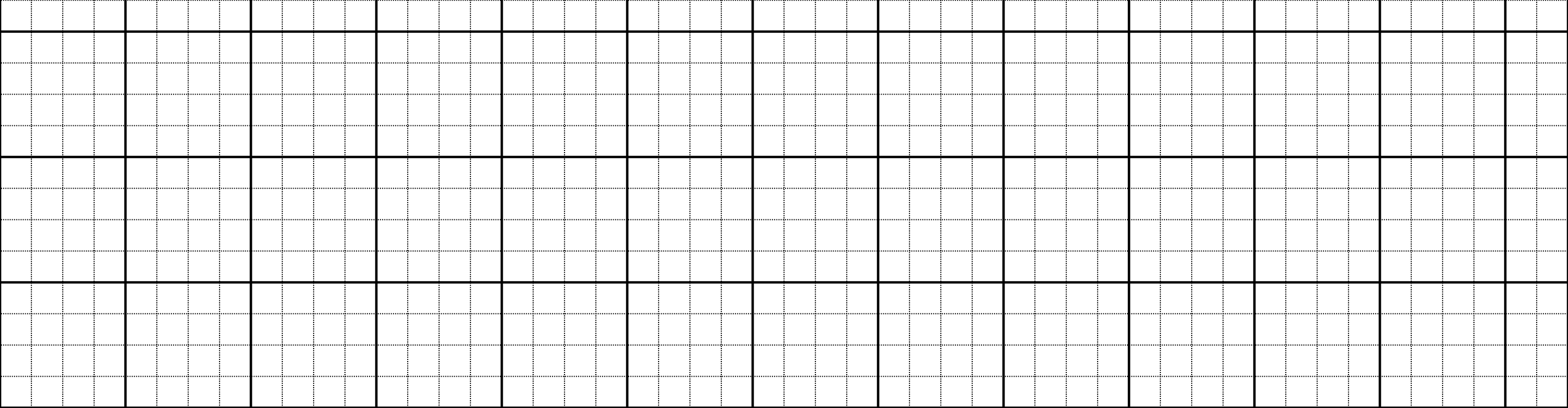 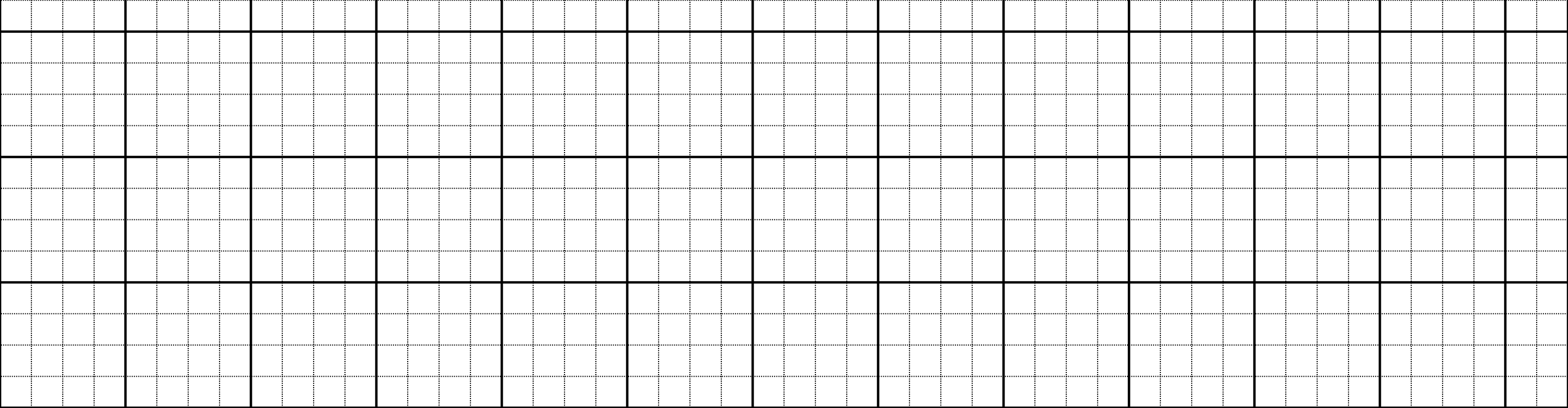 Dặn dò:
Đọc lại bài: Rửa tay trước khi ăn (trang 64, 65).
Chuẩn bị bài mới (trang 66, 67).
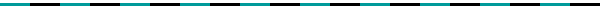 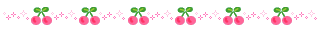 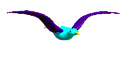 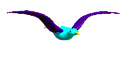 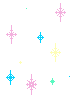 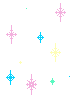 Chúc các con luôn 
chăm ngoan,
học giỏi!
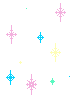 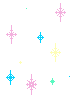 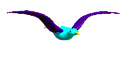 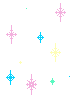 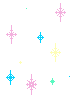 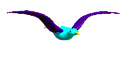 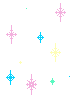 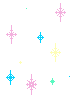 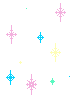 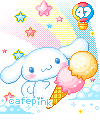 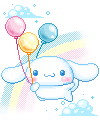 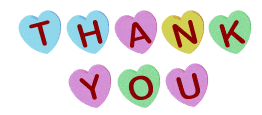 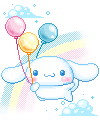 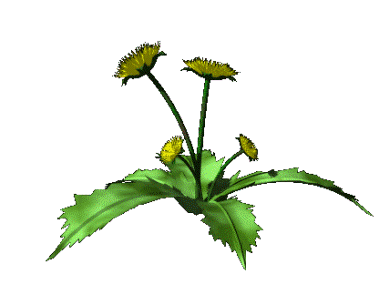 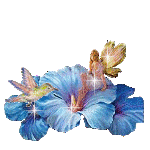 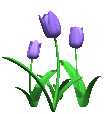 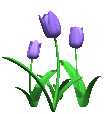 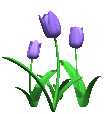 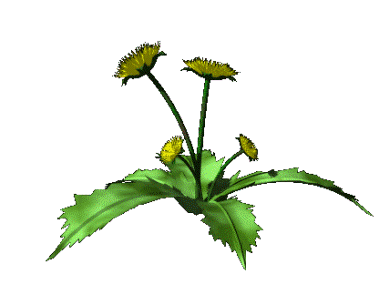 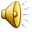